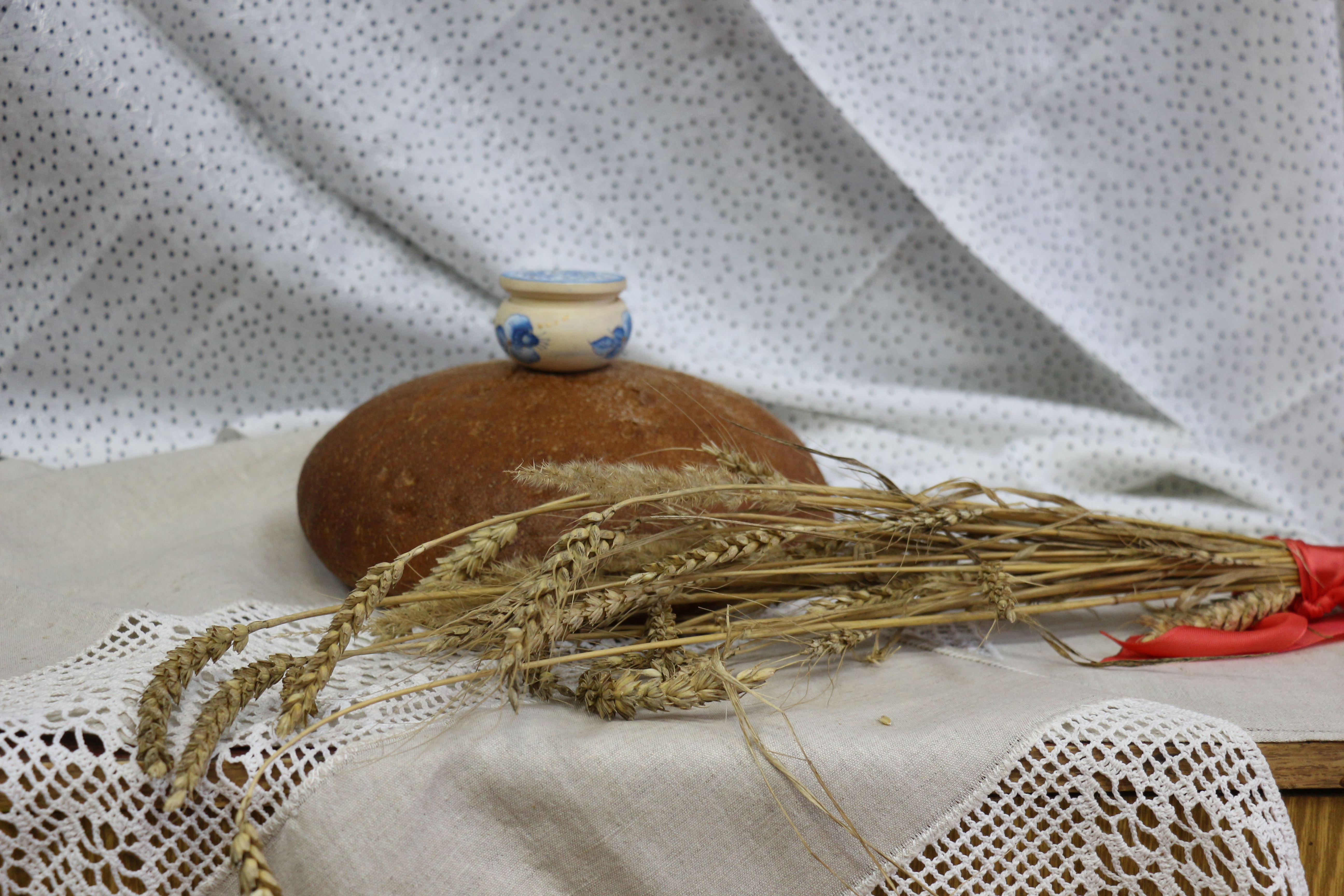 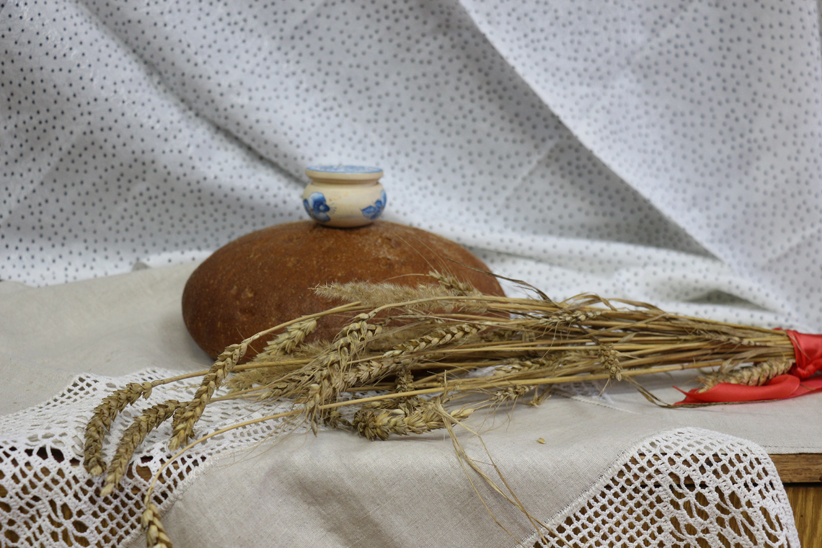 Объединение «Изобразительное искусство» 
в школе раннего творческого развития 
МБОУ ДОД ДТДМ «Истоки» г. Сергиев Посад
Открытое занятия 
для обучающихся дошкольников 6 лет
Тема занятия:
«БУДЕТ ХЛЕБ – БУДЕТ ПРАЗДНИК!»
            Постановочный натюрморт с караваем хлеба, 
солонкой и колосьями пшеницы.
Педагог дополнительного образования
Афонина Светлана Владимировна
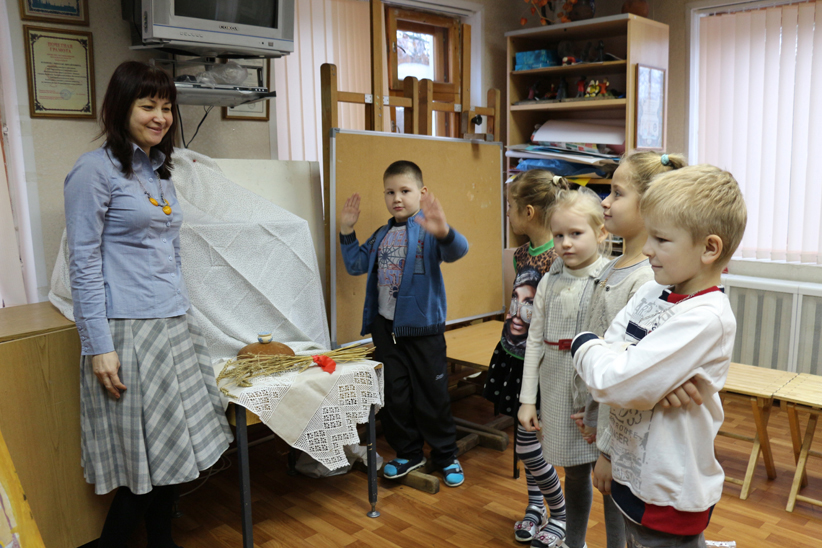 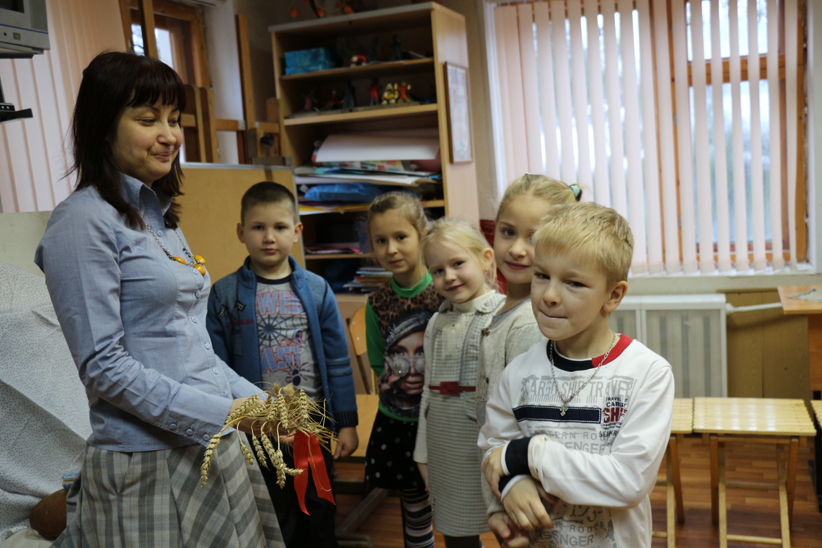 Обучающиеся активно рассматривают натюрморт, 
перед ними реальные: каравай, солонка, колосья пшеницы. 
Педагог  объявляет тему занятия:
«БУДЕТ ХЛЕБ – БУДЕТ ПРАЗДНИК!»
Создание постановочного  натюрморта 
с творческими элементами в работе.
Посмотрите, какое хлебное изобилие 
на картине Ильи Машкова
 «Снедь Московская. Хлебы».
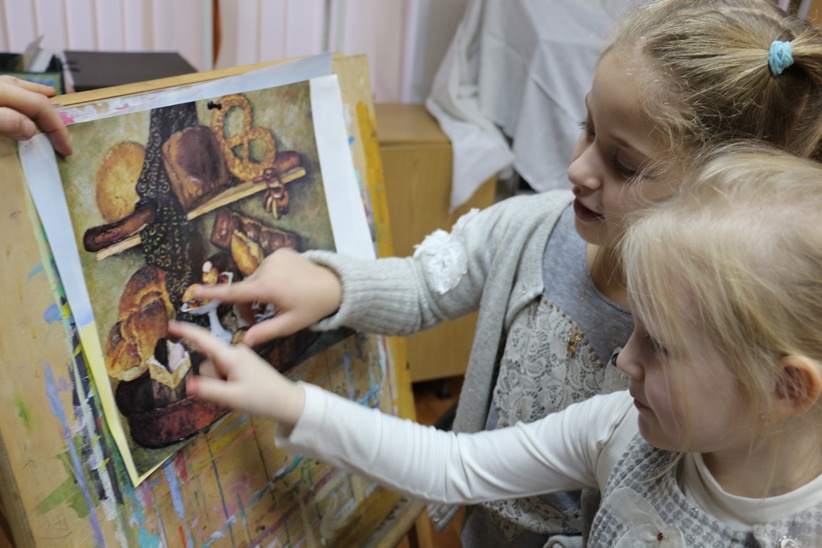 А знаете, как на Руси в каждом доме встречали гостей? 

Хлебом-солью.!
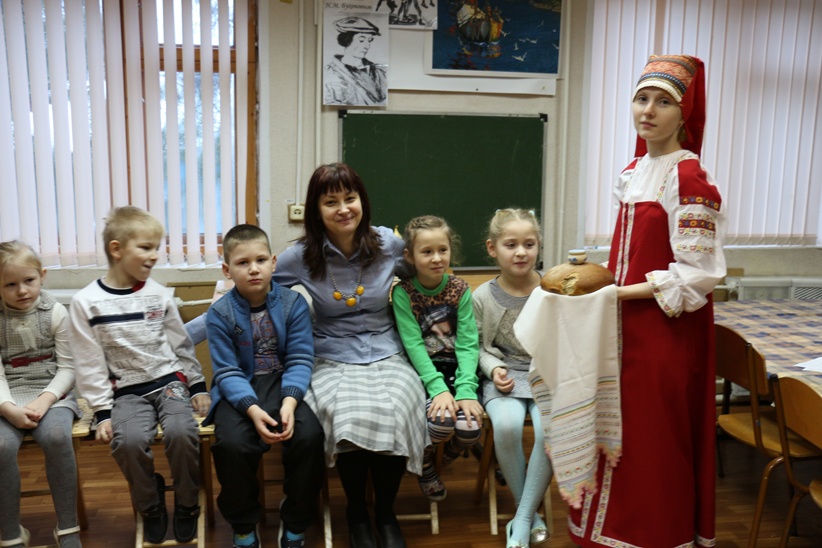 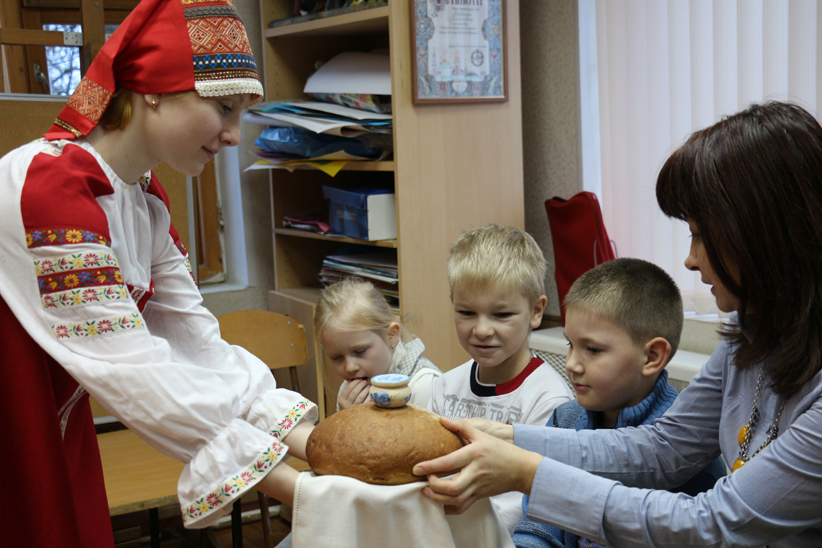 С караваем хлеб подносим, 
Поклонясь отведать просим:
- Дорогой наш гость и друг, 
Принимай хлеб-соль из рук!
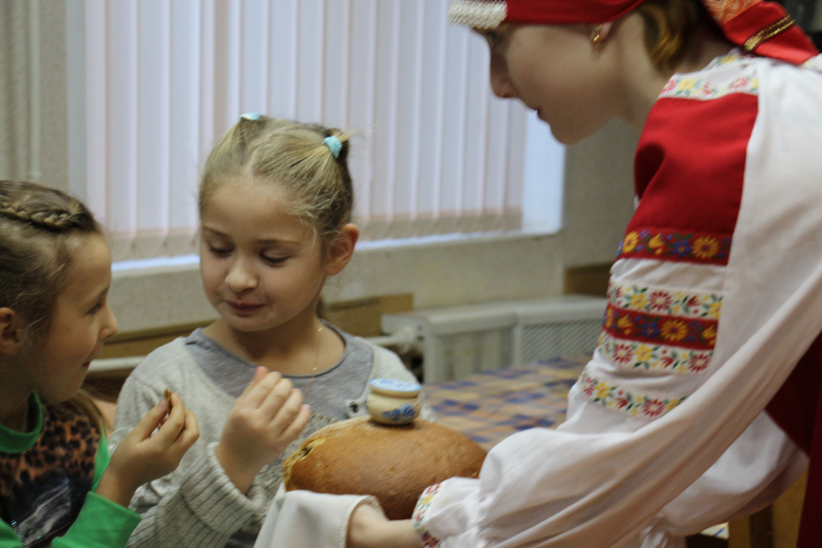 Слава миру на земле!
Слава хлебу на столе!

 Хлеб с солью символизируют 
гостеприимство и хлебосольство хозяев.
Ребята, «испеките» свой каравай, 
украсьте его солонкой, колосками,  зернышками, 
«положите» на красивое полотенце. 
Таким праздничным караваем и гостей можно встретить и
 угостить на славу!
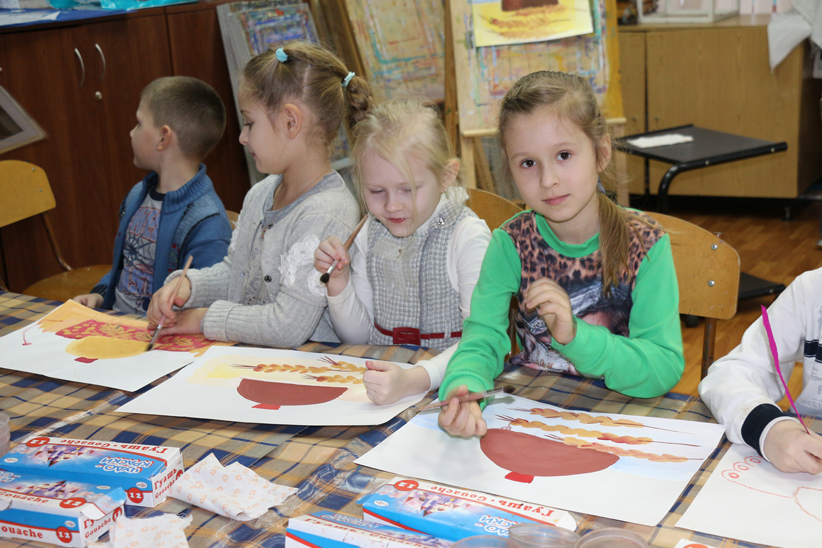 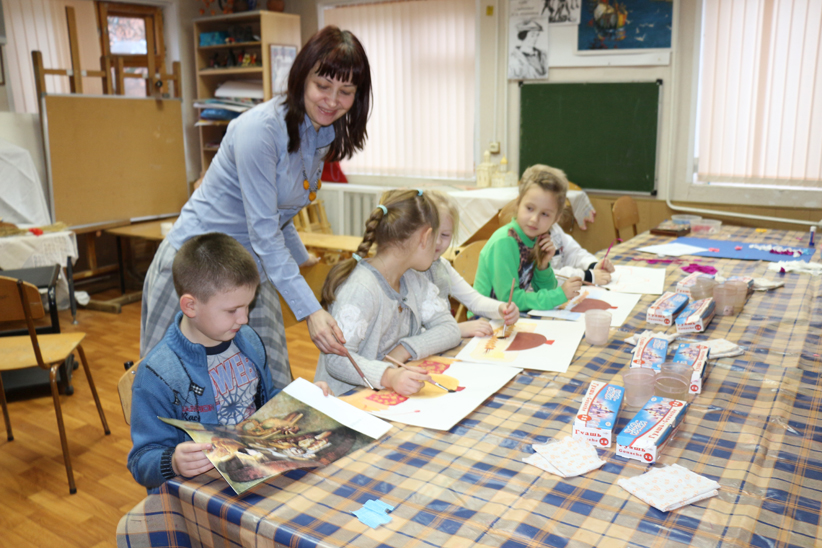 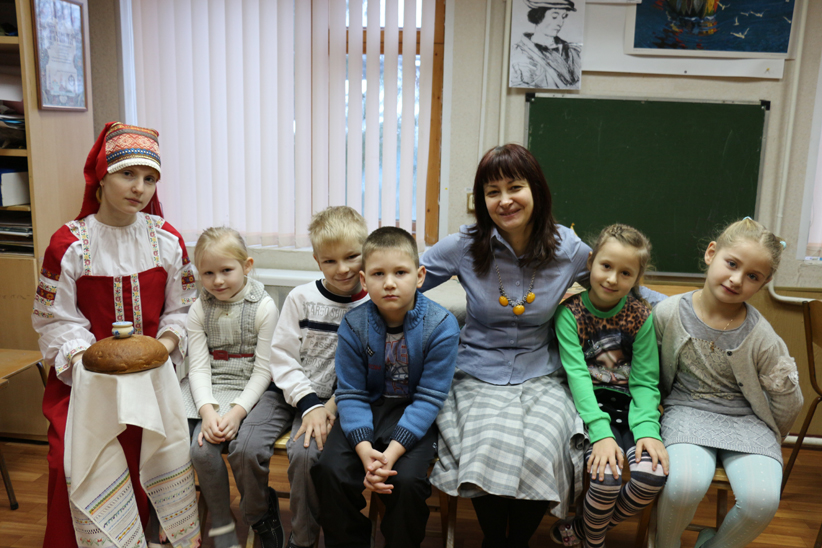 «БУДЕТ ХЛЕБ – БУДЕТ ПРАЗДНИК!»
Так  ребята объединения «Изобразительное искусство» 
в школе раннего творческого развития МБОУ ДОД ДТДМ «Истоки» г.Сергиев Посад                                          знакомятся с истокам русской народной культуры , с народными обычаями, праздниками, традициями.